Adatbeviteli eszközök
Egér
/mouse/
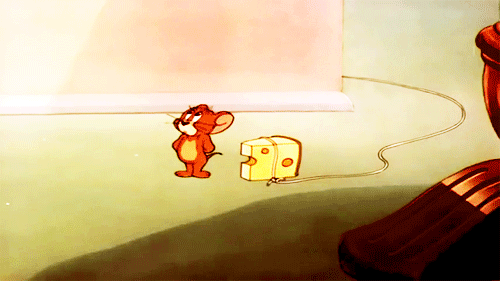 Története
Feltaláló: Dougles Engelbart (ejtsd:  dáglesz englbert),
 
Megjelenés: 1968 december 9.

Jellemzői: 
fából készült
egy gombot tartalmazott
a mozgást az alján elhelyezett két fogaskerék érzékelte
kezdetben bogárnak hívták, később kapta az egér (mouse) nevet
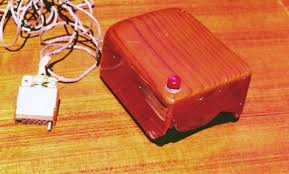 Csoportosításuk
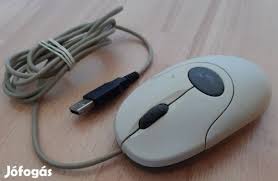 A számítógéphez való csatlakozásuk szerint:

Vezetékes (PS/2 csatlakozó, USB csatlakozó)




Vezeték nélküli (az elemeket cserélni vagy tölteni kell) Adó-vevő egység biztosítja a csatlakozást
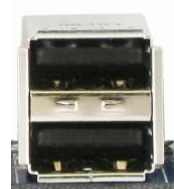 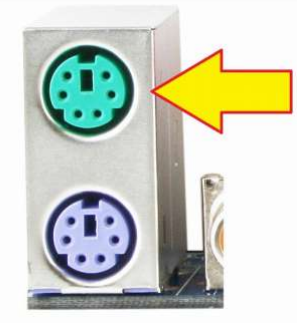 PS/2
USB
Csoportosításuk
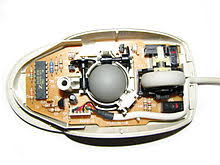 Működésük alapján:

Golyós (mechanikai): Egy gumival bevont fémgolyó mozgását követi két érzékelő korong.  Az egyik a függőleges- míg a másik a vízszintes elmozdulás állapotát figyeli. 
Ha megfordítjuk a golyó kézzel is mozgatható. Ezen az elven működik a hanyatt egér is

Optikai: Az egér az alatta lévő felületet világítja meg, és a visszavert fénysugárból határozza meg a mozgás irányát.
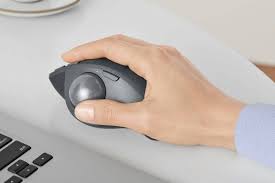 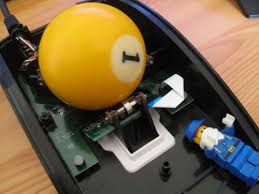 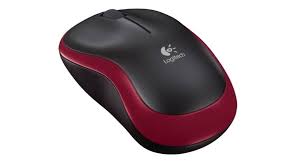 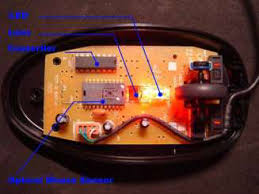 Csoportosításuk
A gombok száma szerint:
1 gombos 
2 gombos 
3 gombos 
Több gombos 
Görgős – a középső gomb a görgő (Kattintás nélkül lehet segítségével a képernyőn haladni)
Egér helyett használhatunk
Hordozható számítógépeknél  (laptopok) touchpad ( ejtsd: tácsped) vagy hanyatt egér.


Asztali és hordozható számítógépeknél is használhatunk  gamepadot (joypad) vagy botkormányt (joystick) .
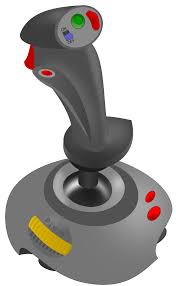 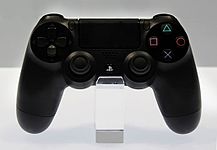 Quiz
kahoot
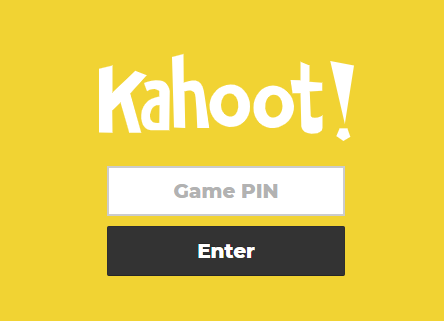